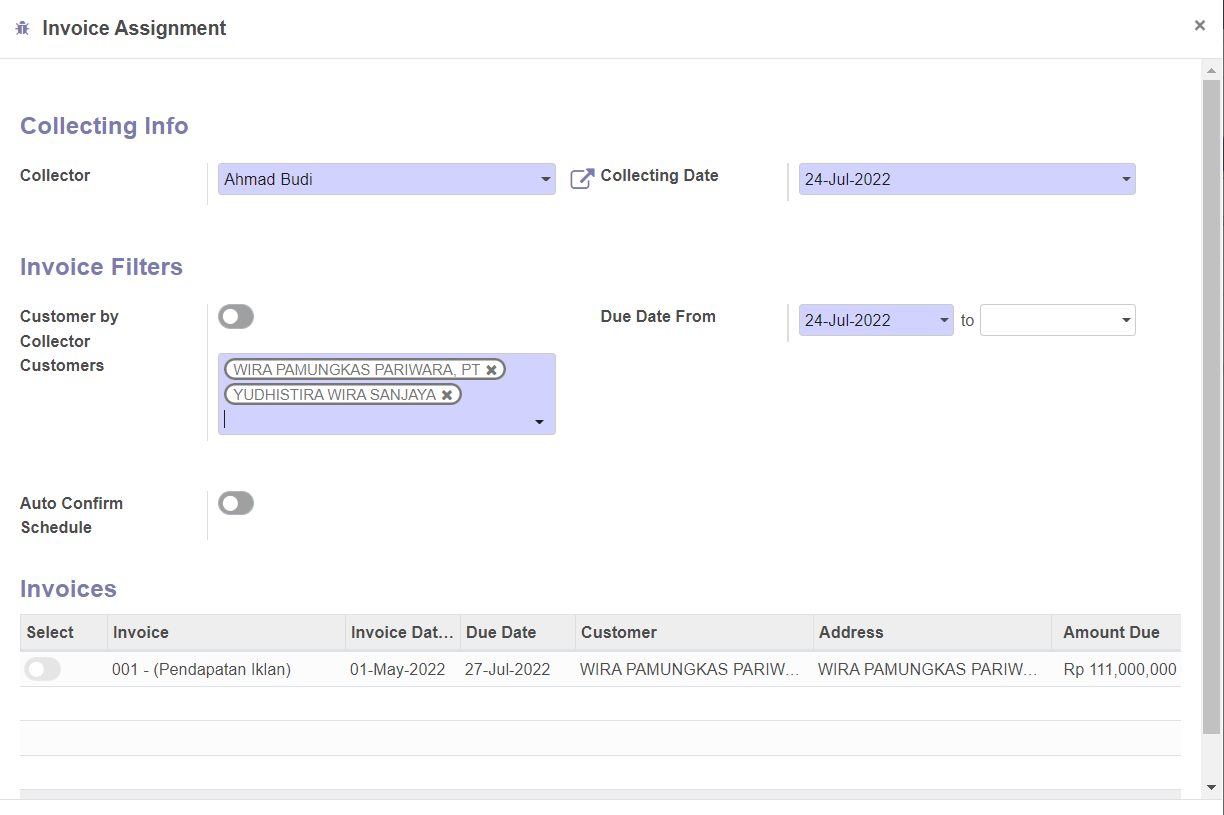 X
Aged  :   120
Diinput oleh head collection, customer sudah tercantum nama collector
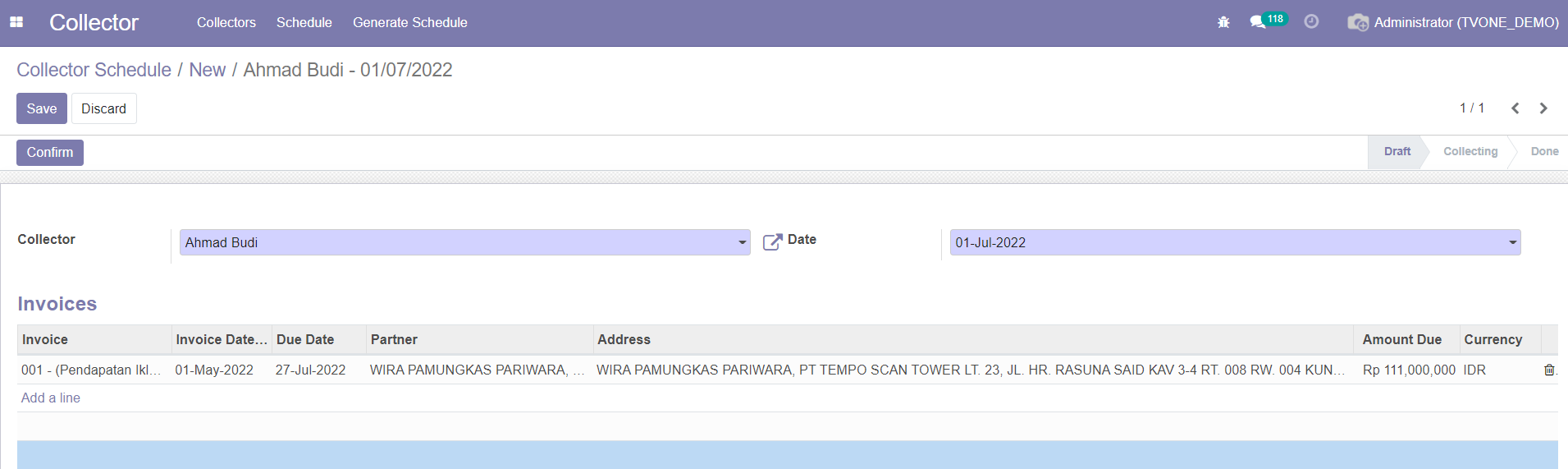 Target pembayaran
Tanggal Bayar               Jumlah Bayar                           Type Pembayaran
28 Juli 2022
30 Juli 2022
111.000.000
Giro no 202200110
Form collector, Target pembayaran yang akan dijadikan cash flow projection
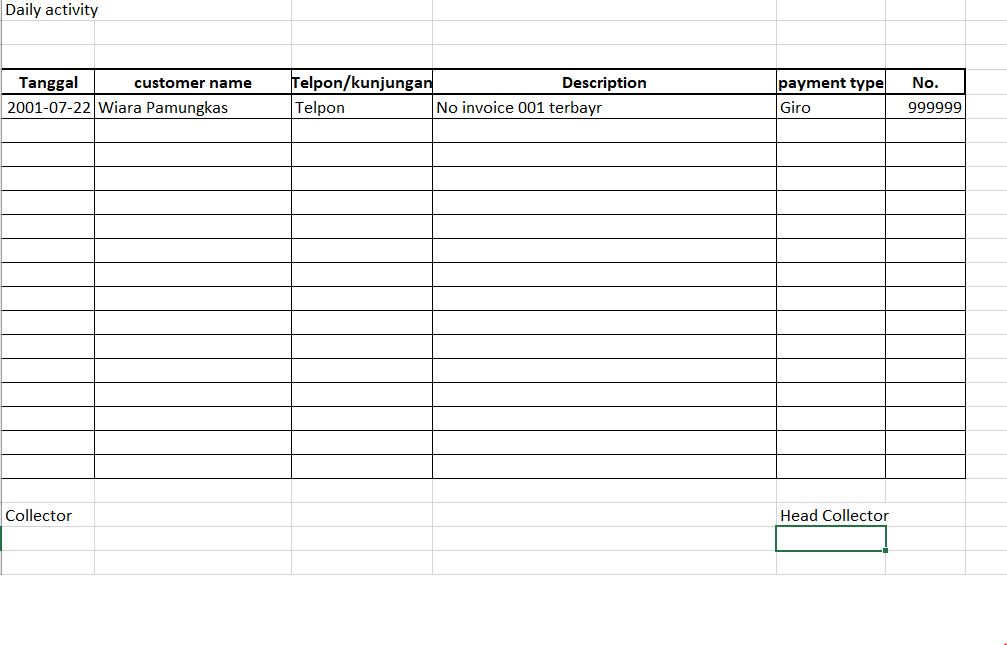